Sixth Episcopal District 6 Conferences, in state of GeorgiaSouth, Southwest, Georgia, Augusta, Macon and AtlantaAlfreda Brooks President
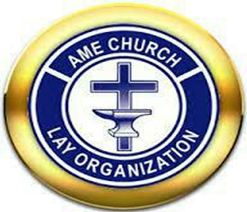 MEMBERSHIP
Number of active Lay Organization members in your district. 434  based on our updated method of tracking members.
Number of Young adults who are members of the Lay Organization in your district. 43  based on our updated method of tracking members.
TRAINING
SED Training provided by DOLA MIX
12/18/21 “Protocol” History of General Board, Convo, AME Protocol
3/19/22  “CLO Theme”
6/18/22 “Lay Electoral College 101 from the local to the Conference”

SED Biennial Convention
09/23/22 Rev. Dr.  Michael Ephraim “Developing a model to better prepare local congregations for itinerant pastoral leadership transition to ensure continuity and continuous ministry effectiveness”
09/23/22 Georgia House State Rep Rhonda Taylor “Our Faith…Our Vote”
TRAINING
SED Biennial Convention (con’t)
9/24/22 CLO DOLA Wright “ DOLA 101” and Working your DOLA
9/24/22 Simeon Rhoden “ Stepping into Greatness, Tools to becoming a       better President”
9/24/22	Simeon Rhoden “Know your Church” Daring to lead
9/24/22   4th ED DOLA Michael Cousin Jr. “ Hybrid meeting planning”
09/24/22  SED CED Director Rev. Garland Higgins “Discipline 101”
09/24/22  SED RAYAC Cornelius Pettway “ Technology basics”
ACCOMPLISHMENTS
Updated membership data, by creating a data based google form. Membership was required to complete, which  provided an updated roster of Episcopal District membership
Held first Spelling Bee for all school age students
Began research on churches in Georgia in order to publish a book of churches in the state of Georgia
Planning college fairs in all 6 conferences of the Sixth District
Held State Biennial, which included a worship service, seminars and training modules
Participated in group meetings with Heads of  Episcopal District Ministries
CHALLENGES
Increase membership of young adult. Will work closely with SED YAR representative, Bro Lester Foster, YAR adviser Gabriel Cloud, and SED RAYAC President Cornelius Pettway.
CHALLENGES – HOW CAN WE HELP
Create more inclusive activities for our YAR.  Give them more leadership responsibilities
UPCOMING EVENTS
Election of Third Vice President
Coalition with SED Ministry leadership December 21
Founder’s Day Parade inclusive of all ministries in SED
Annual Conference and Lay Witness nights for 6 Conferences.
Electoral College Elections in 6 conferences
President’s Luncheon celebrating outstanding leadership